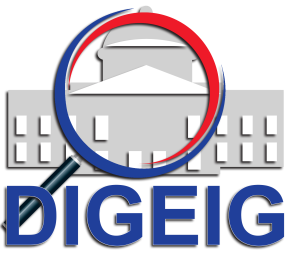 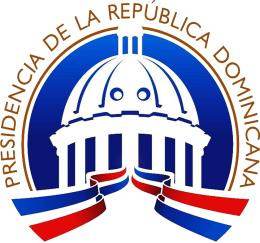 Compromisos de Gobierno Abierto en materia  
 Datos Abiertos
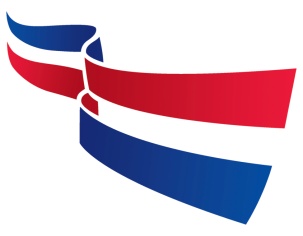 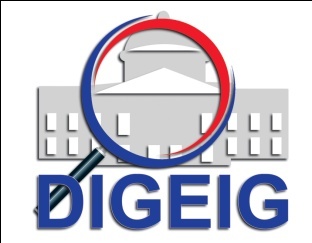 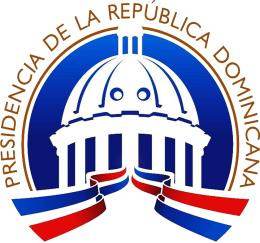 Programa piloto con 10 
Ayuntamientos Municipales.
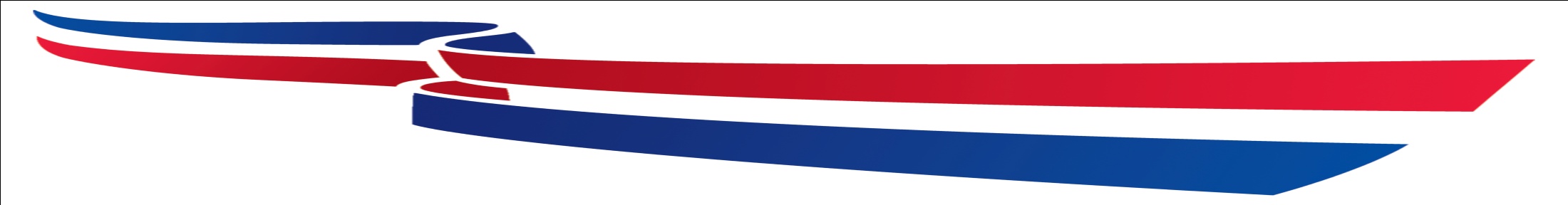 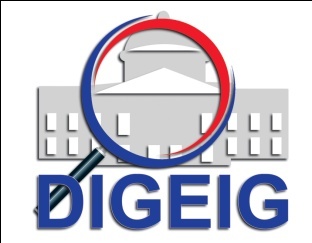 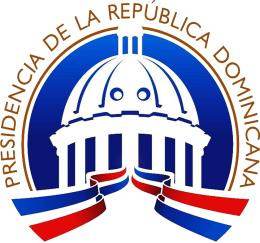 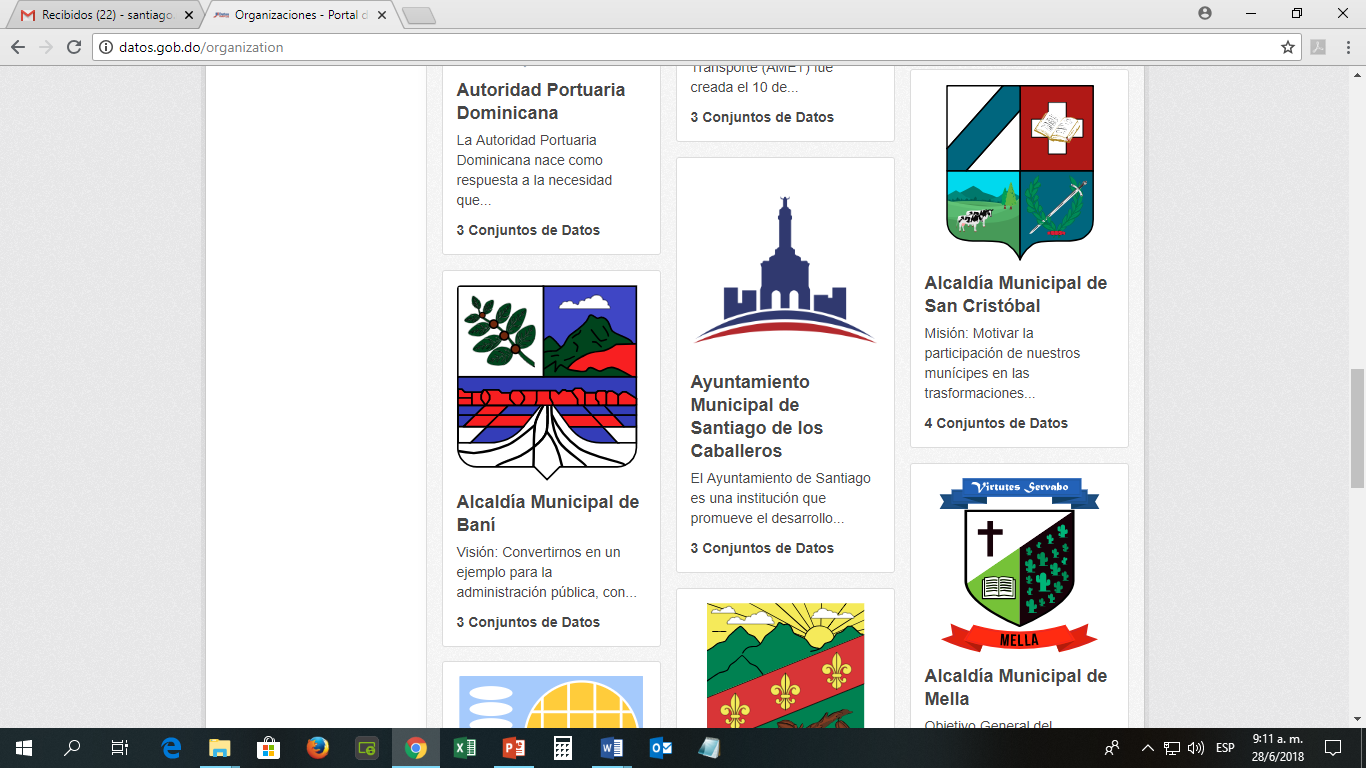 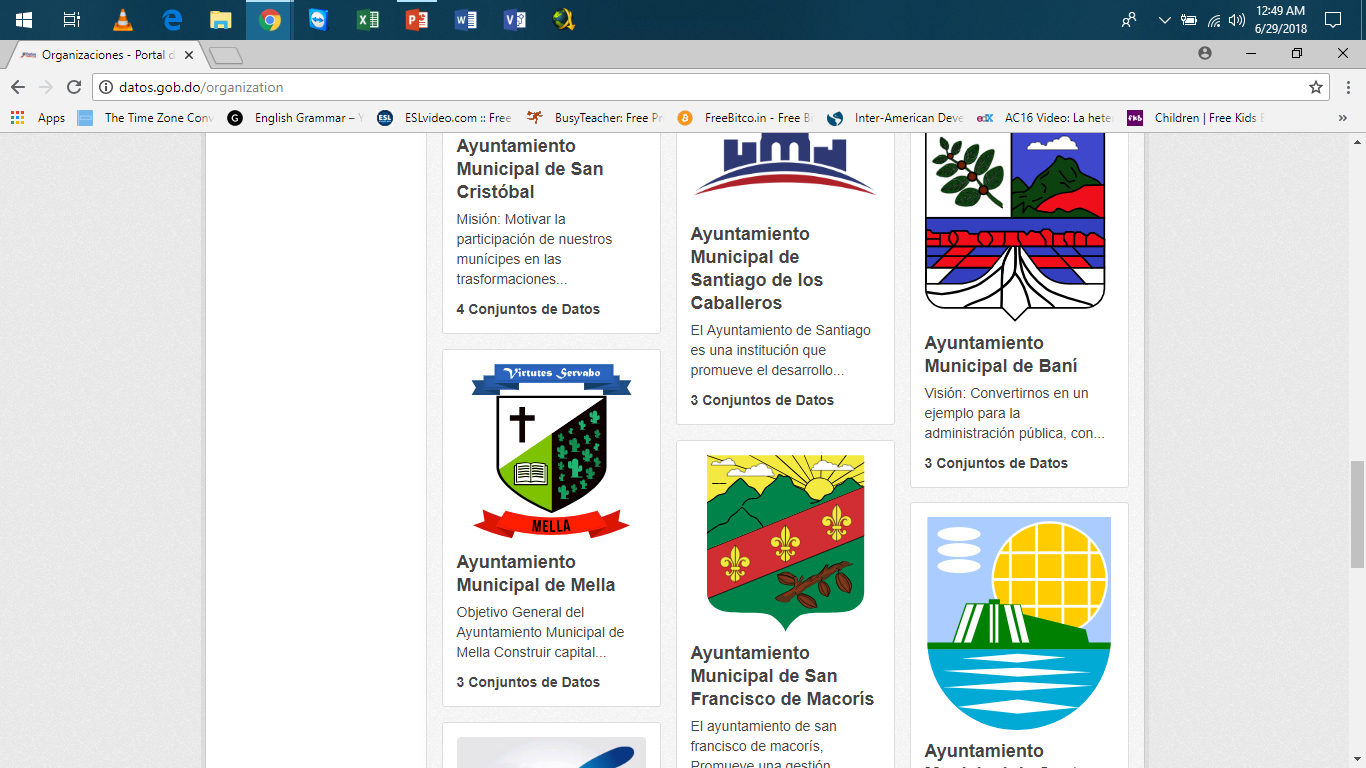 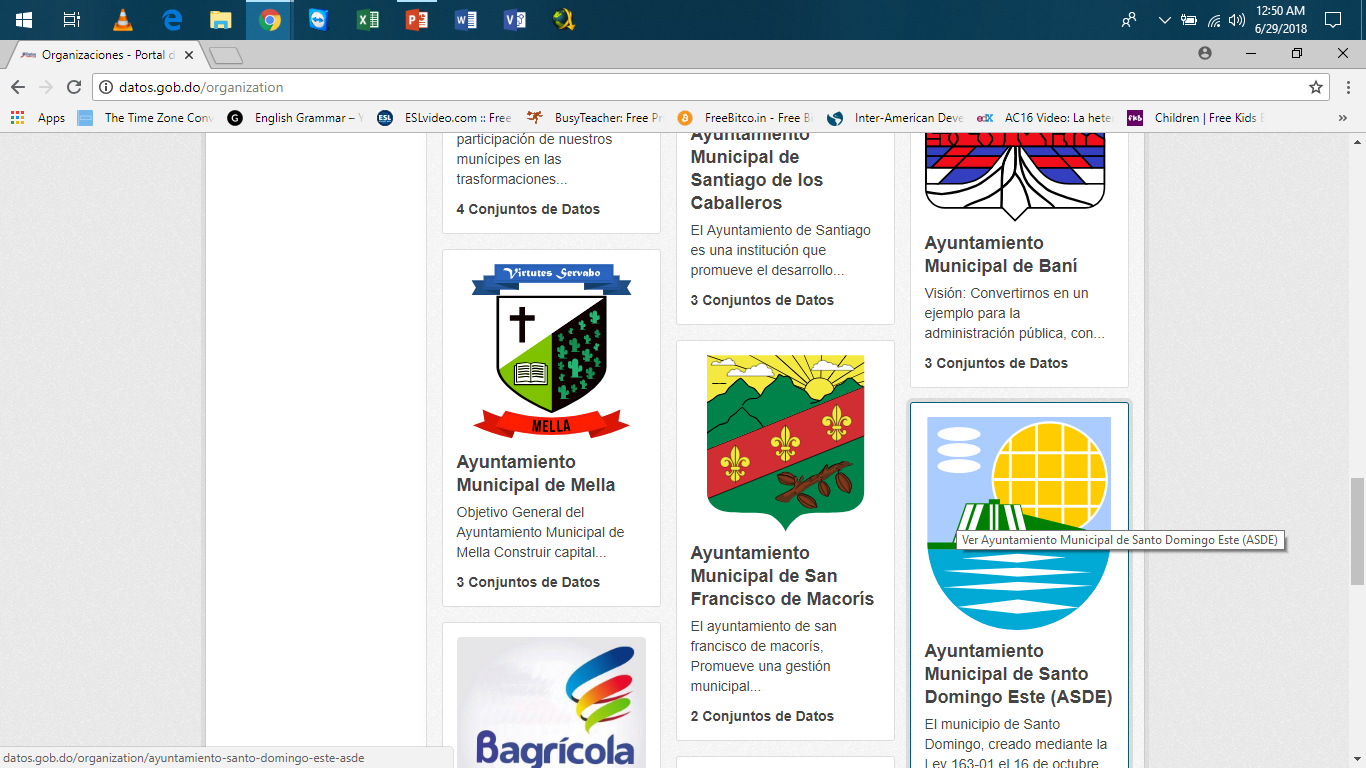 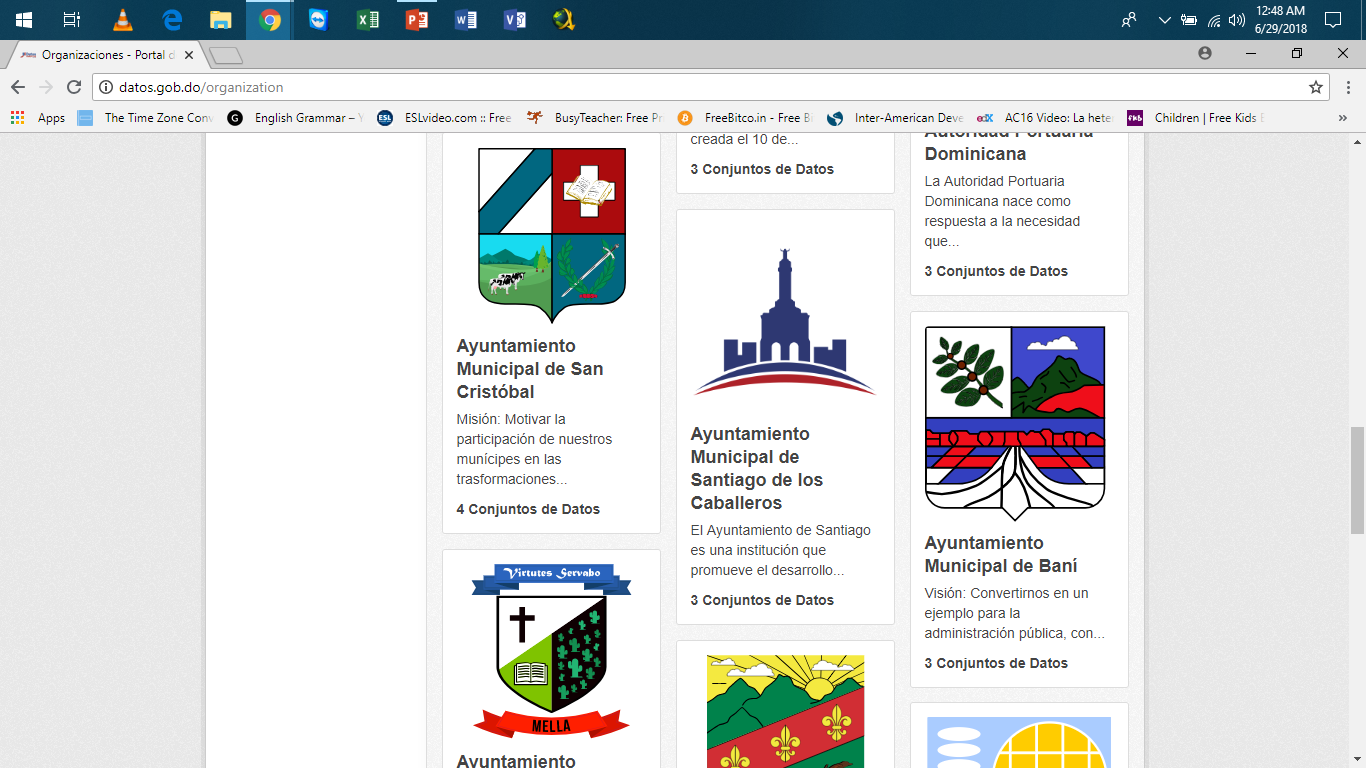 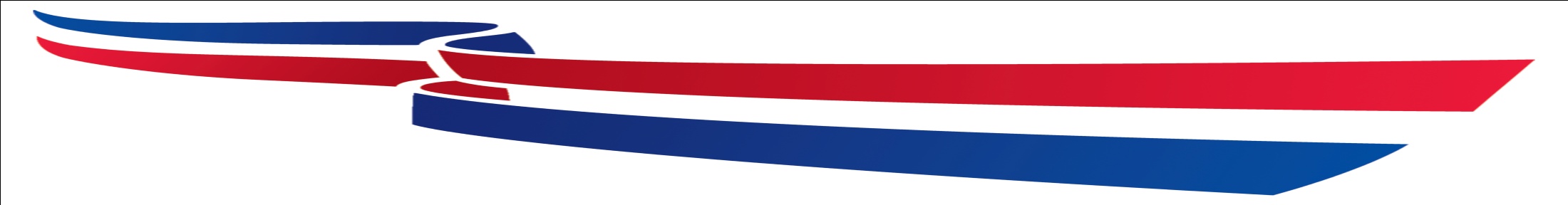 [Speaker Notes: Ayuntamiento de Santiago, san cristobal, santo domingo este.]
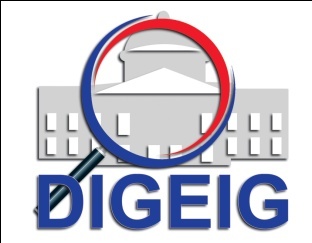 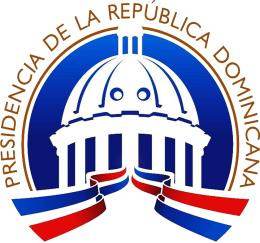 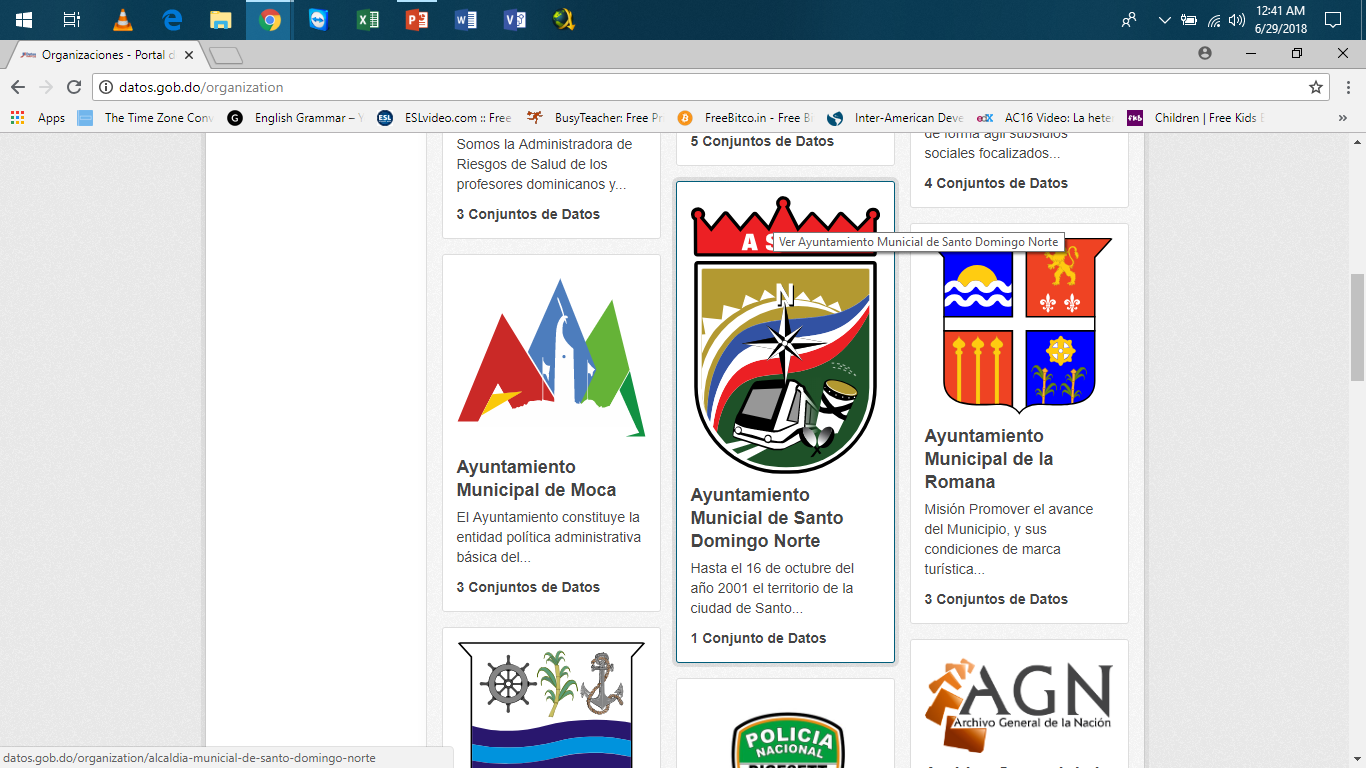 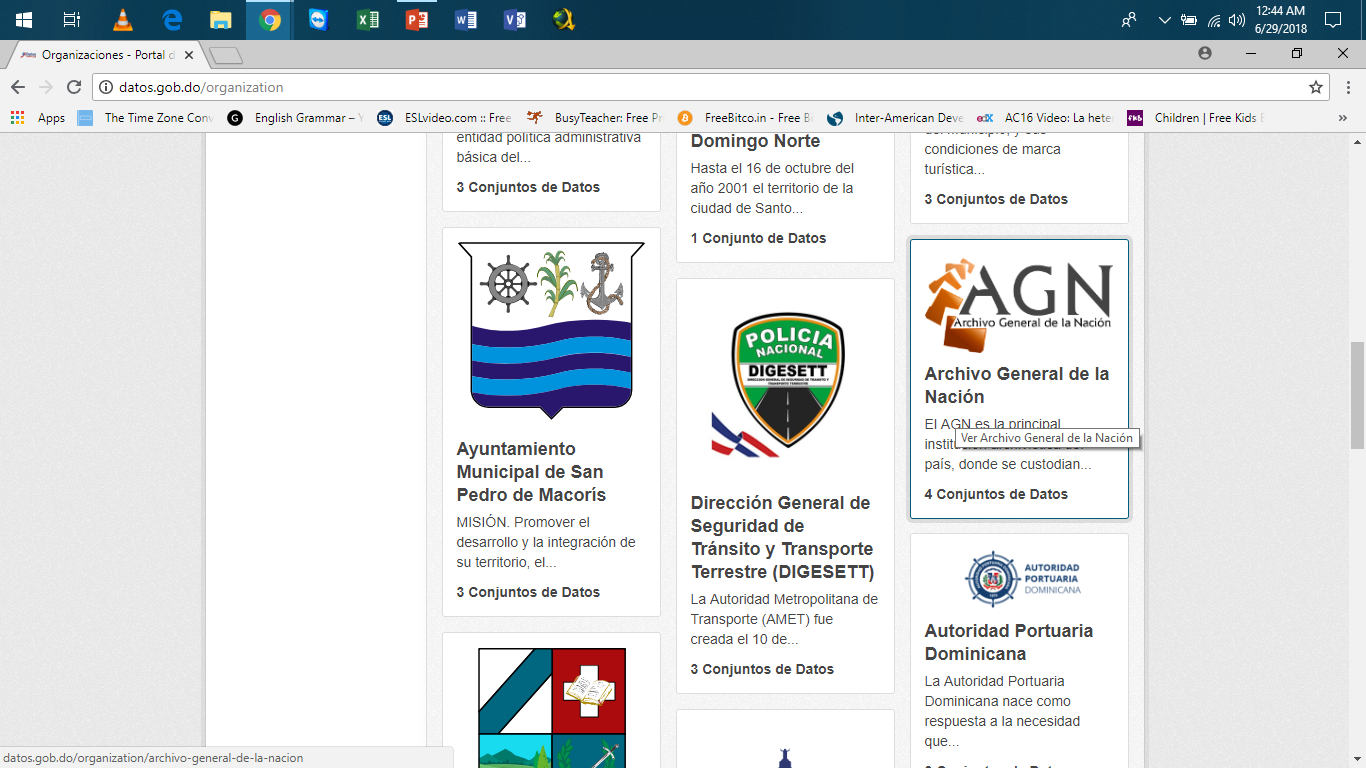 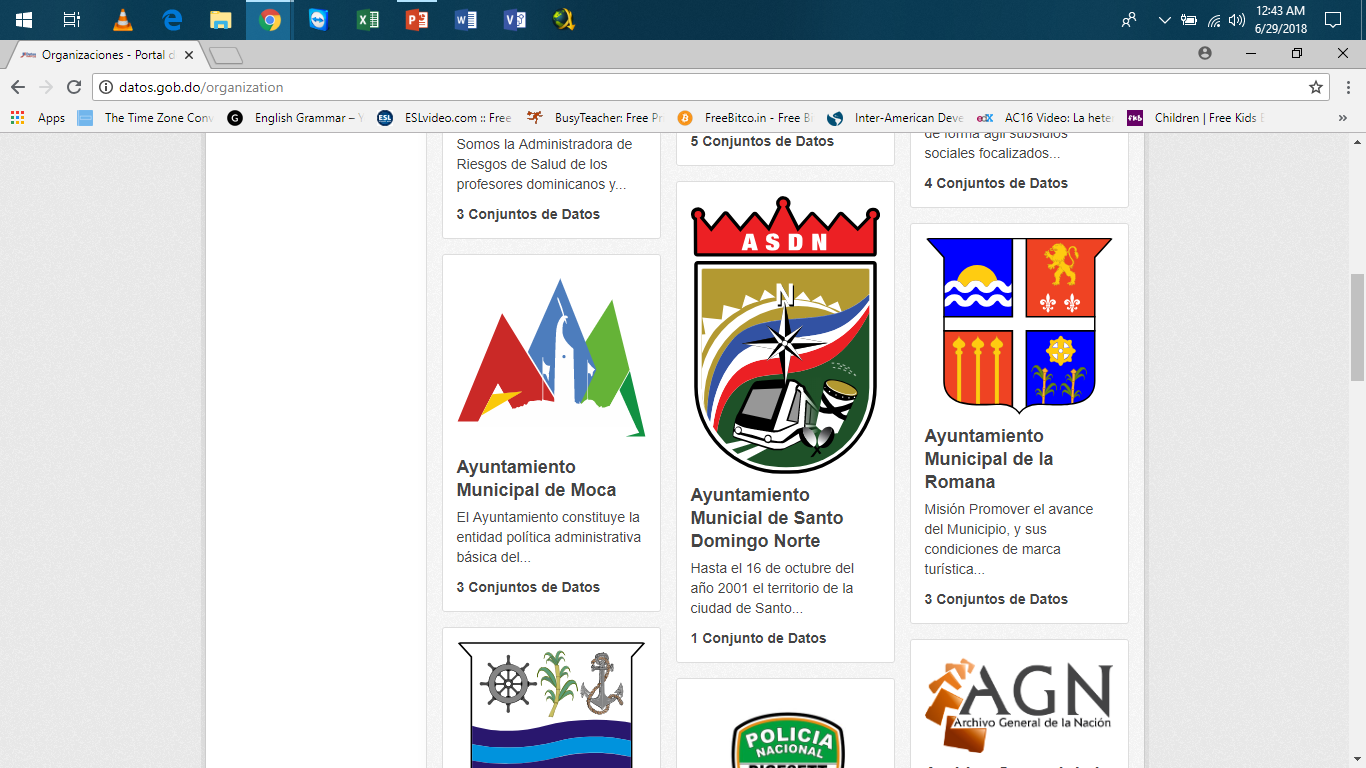 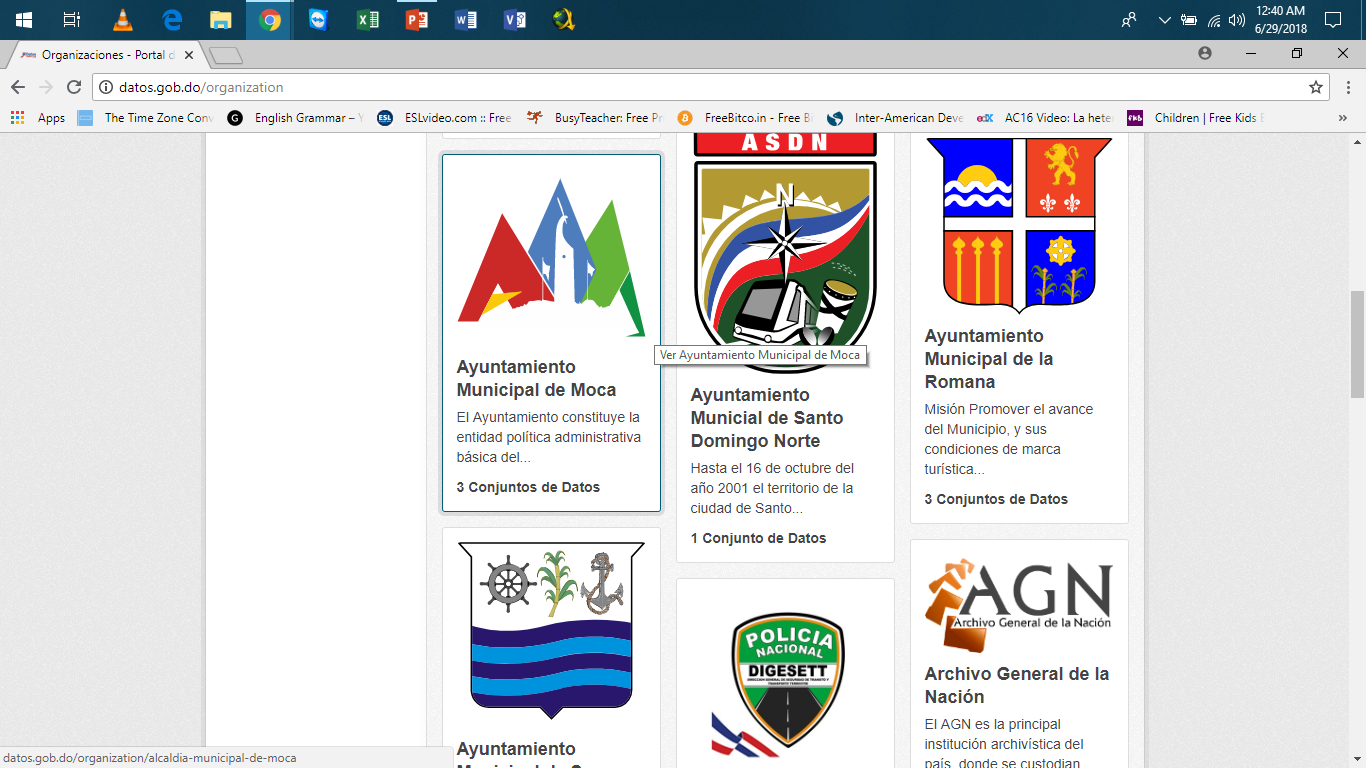 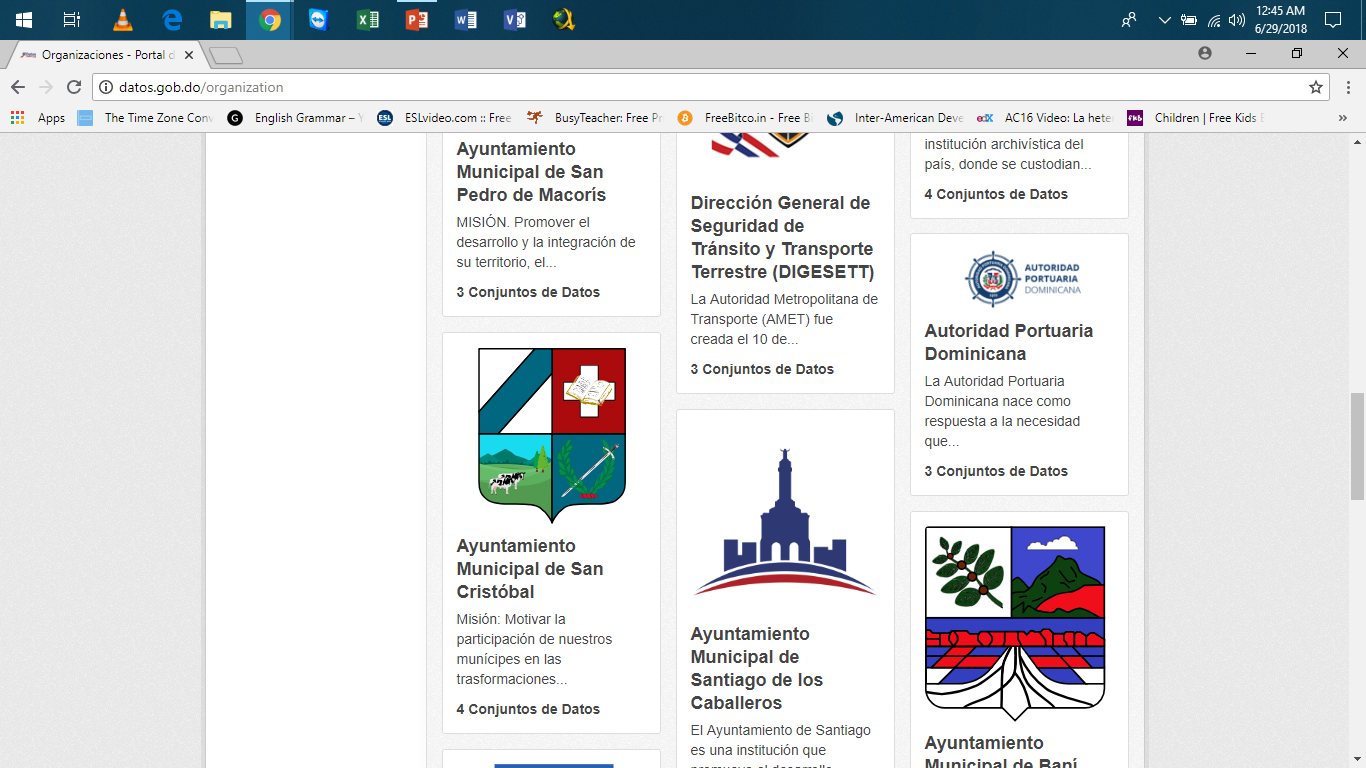 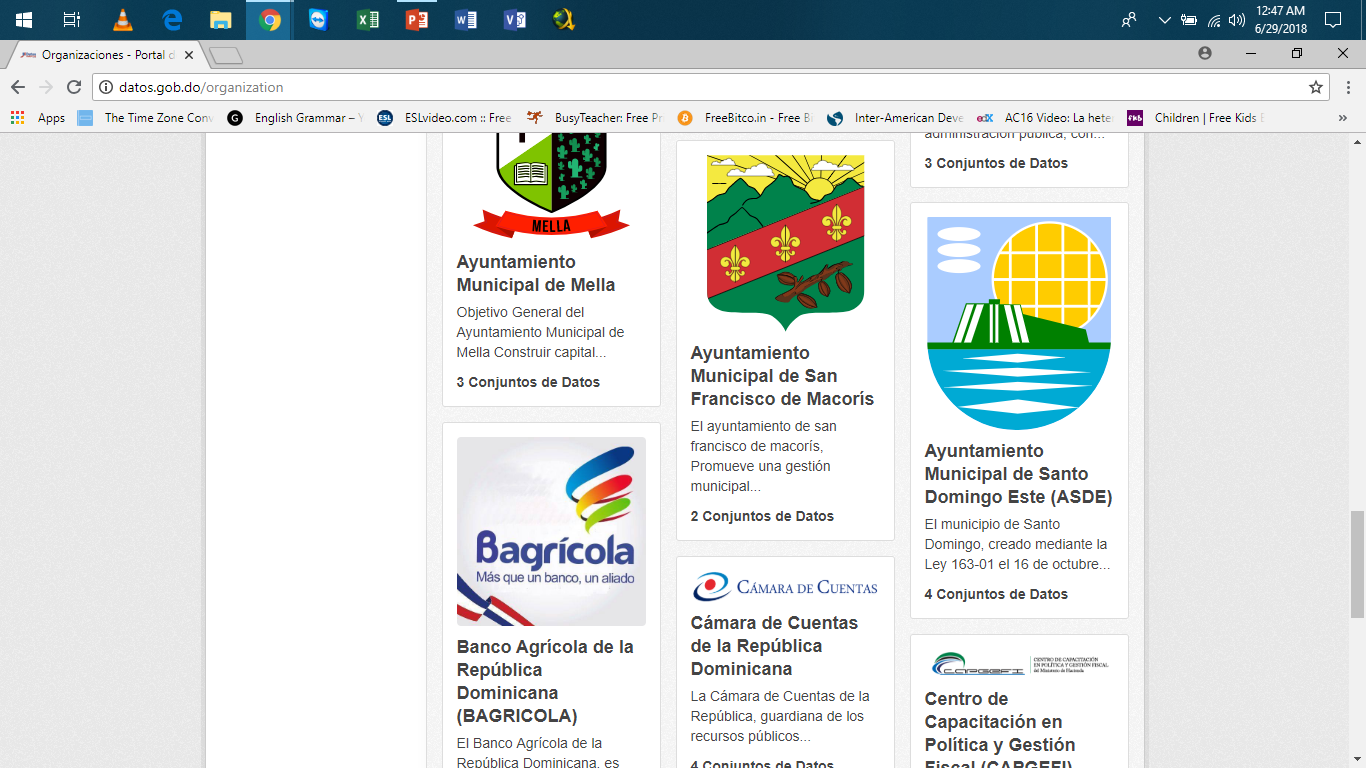 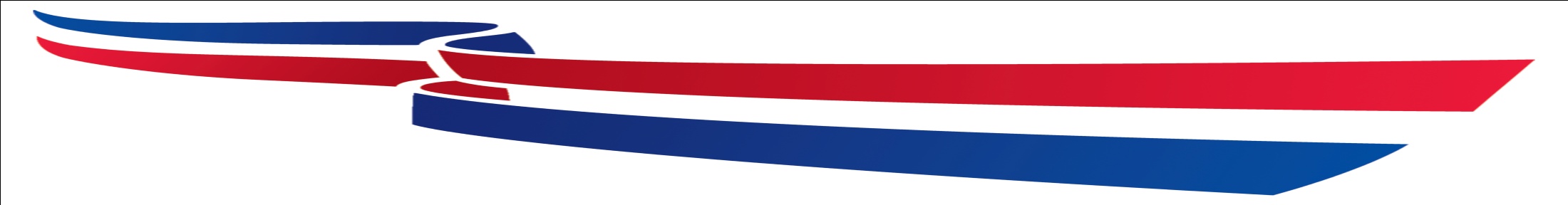 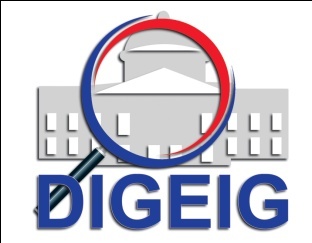 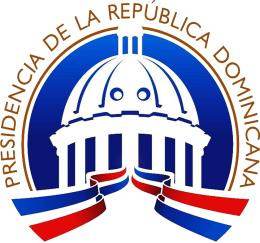 Datos Liberados
Recolección de desechos solidos
Nomina
Subvenciones
Estadísticas Becas a estudiantes
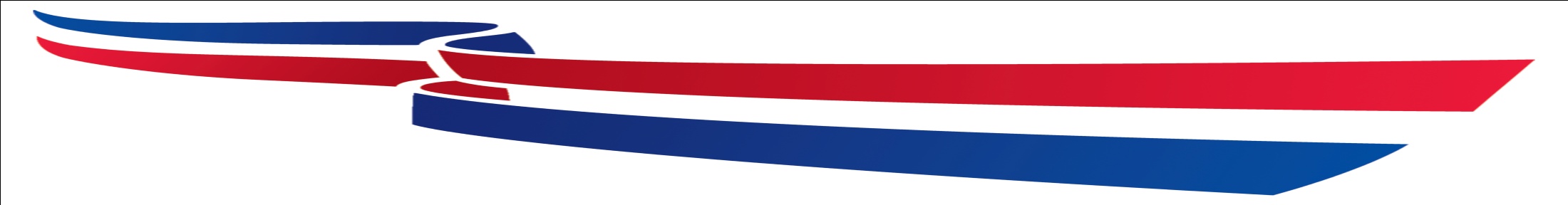 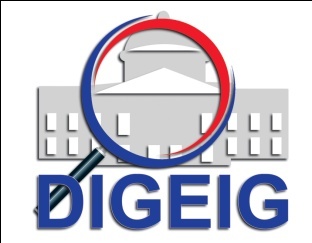 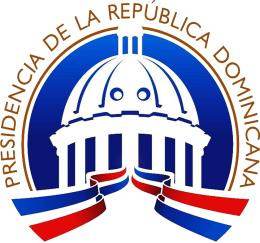 Guía Datos Abiertos municipal
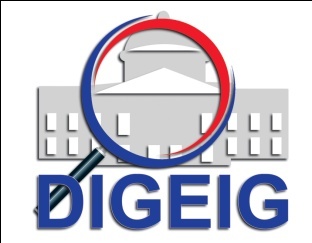 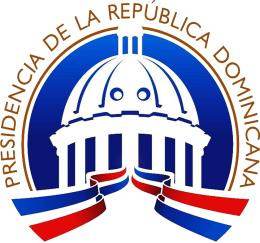 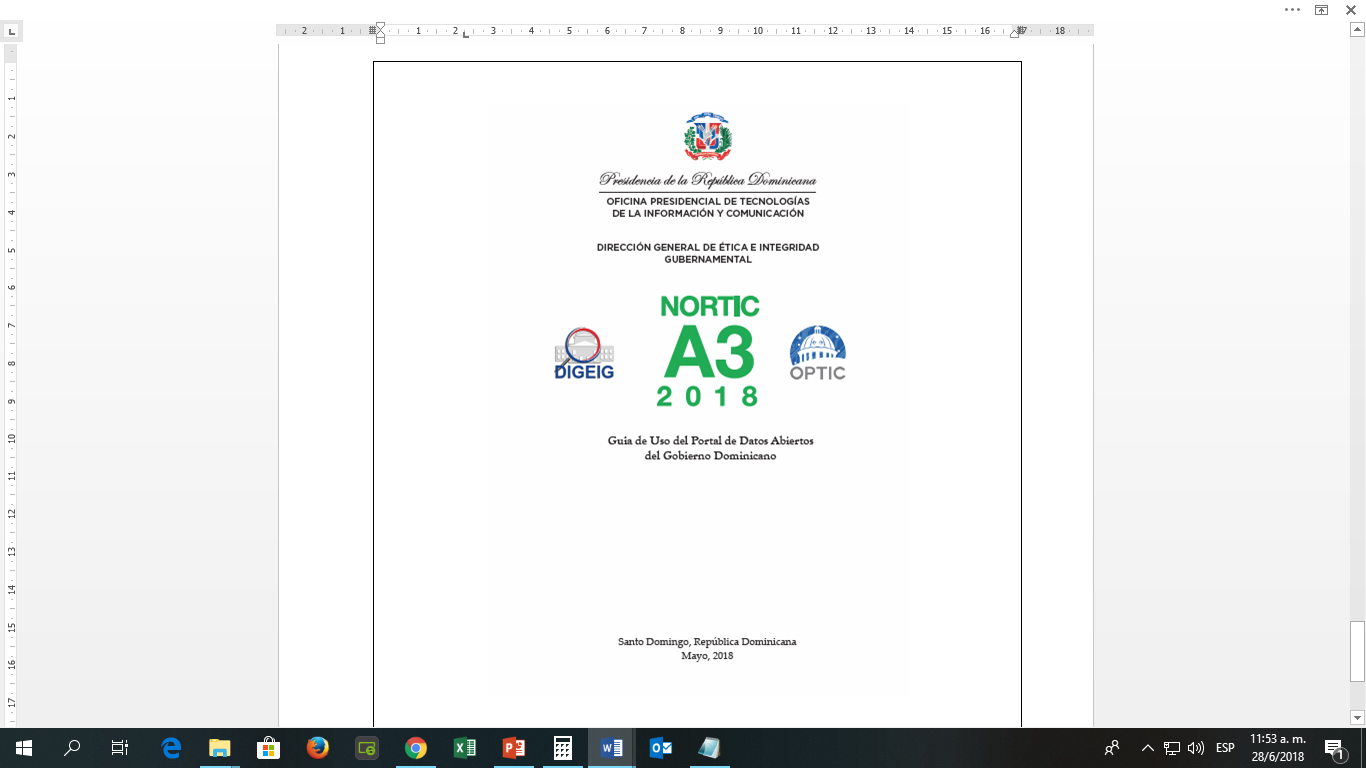 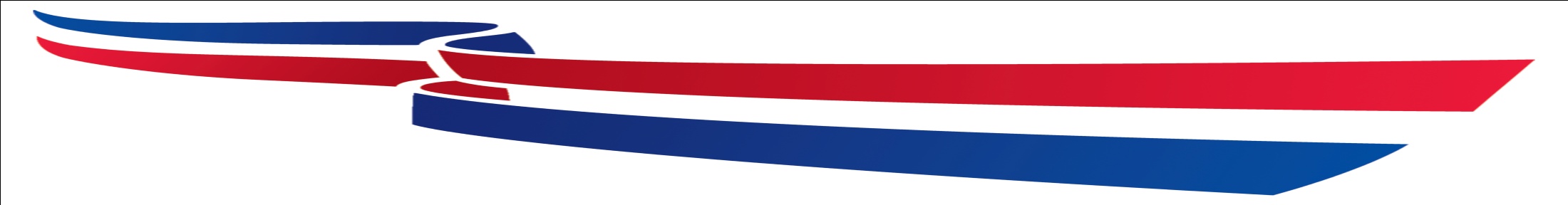 [Speaker Notes: 20 de junio se realiza el lanzamiento oficial de la guía municipal de datos abiertos]
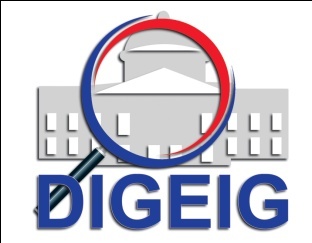 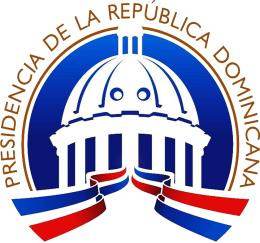 Hackathon Municipal
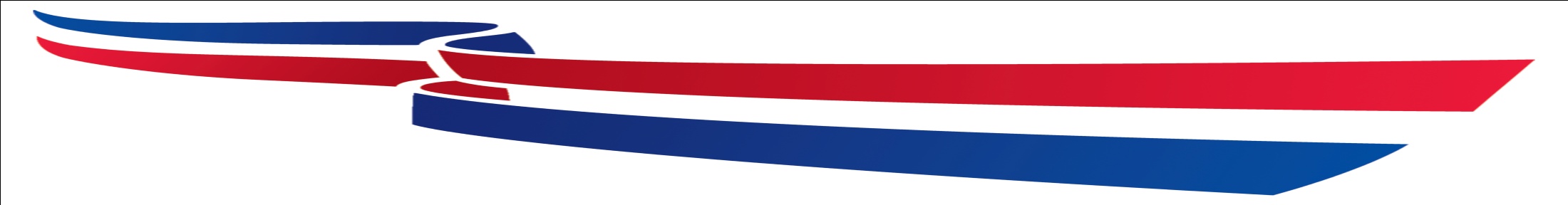 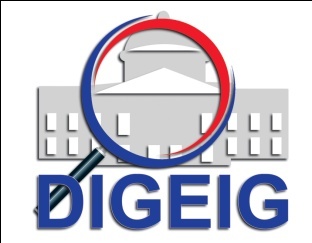 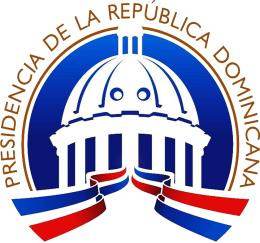 Introducción Proyecto de Ley sobre reutilización de la información del sector público.
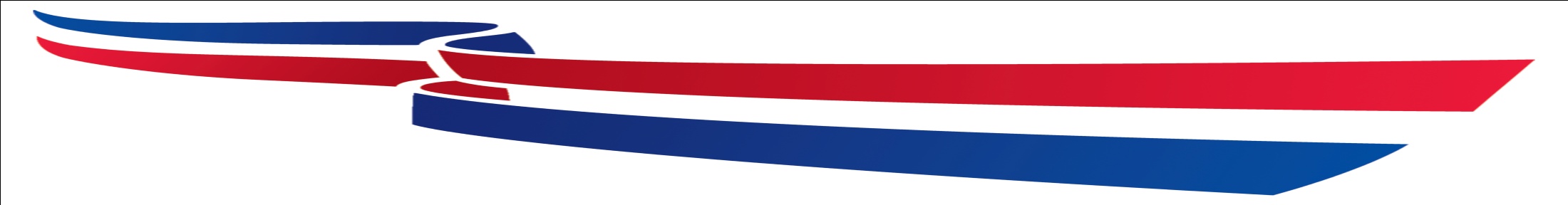 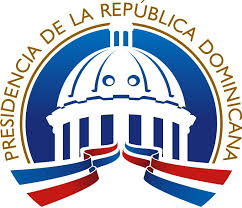 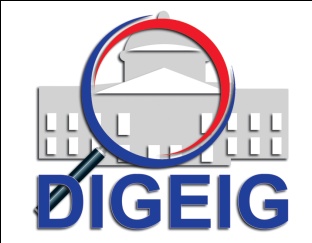 Muchas Gracias!!!
Ing. Santiago Mota
Analista de Datos Abiertos 
Dirección General de Ética e Integridad Gubernamental (Teléfono) 809-685-7135 Ext. 7026 
santiago.mota@digeig.gob.do
http://www. digeig.gob.do
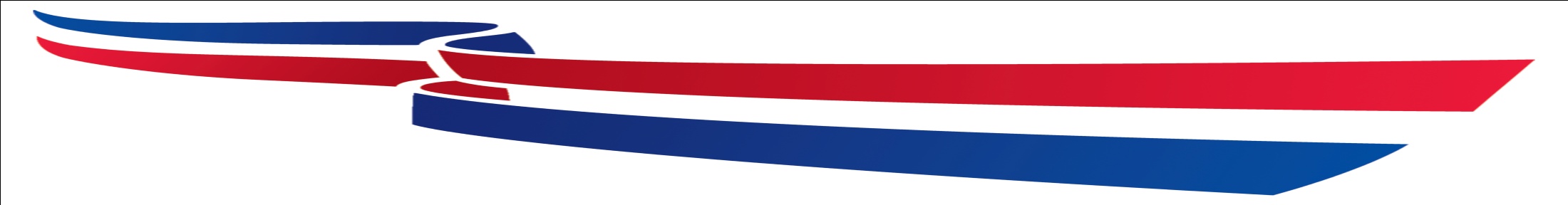